A combinatorial approach for analyzing intra-tumor heterogeneityfrom high-throughput sequencing data
Iman Hajirasouliha, Ahmad Mahmoody and Benjamin J. Raphael
Ron Zeira
Group meeting 26.11.14
Outline
Motivation and Introduction
Theoretical results
BTP
Max-BTP
ε-BTP
Experimental results
Simulated data
PhyloSub
AML
Cancer evolution
Cancer – complex disease driven by somatic mutations accumulated over time.
Clonal Theory of cancer evolution (Nowell 76) – tumor cells descend from a founder cell.
Advantageous mutations lead to expansion clonal populations.
Ding et al. 2012
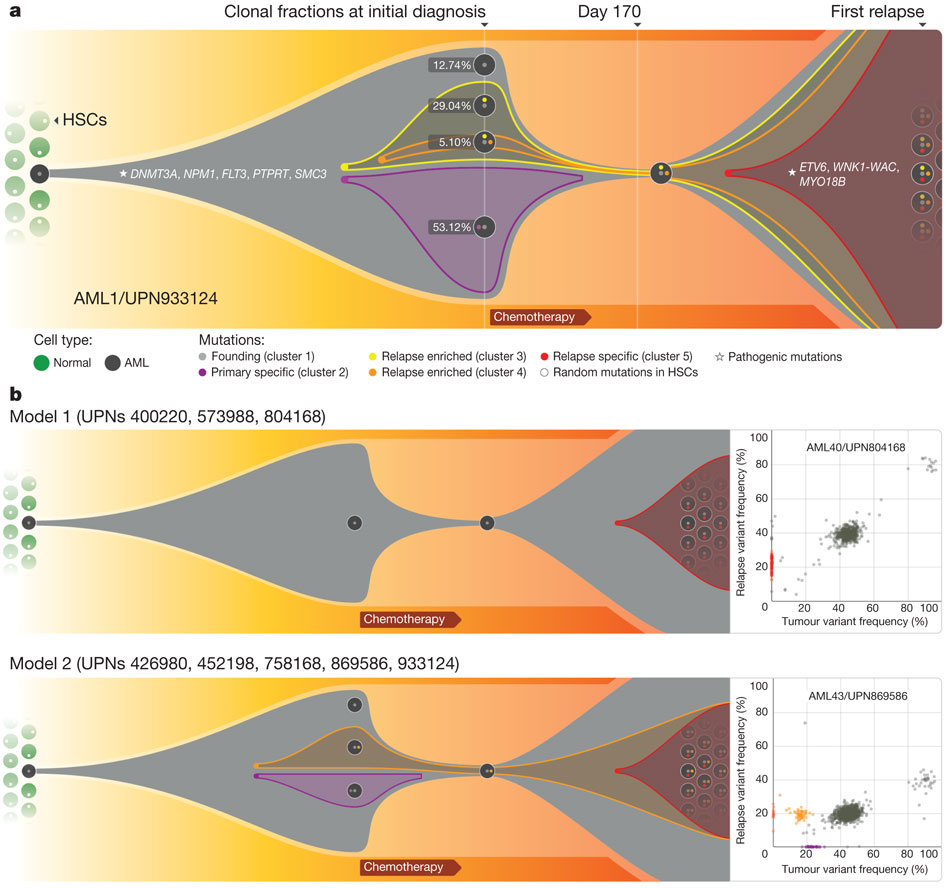 Ding et al. 2012
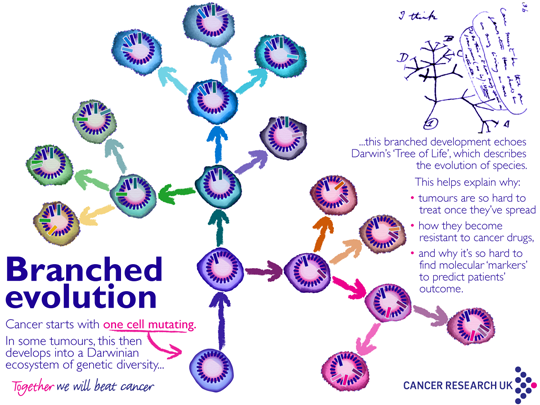 Tumor samples
Sample include multiple cell populations
Exhibit intra-tumor heterogeneity.
Goals: identify subclonal populations, reconstruct cancer phylogeny
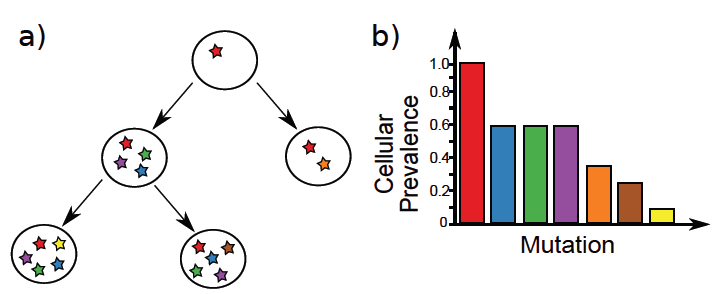 Roth et al. 2014
Identifying subpopulations
VAF – variant allele frequency, % of reads with a specific SNV.
Cellular fraction – VAF clusters correspond to tumor subpopulations.
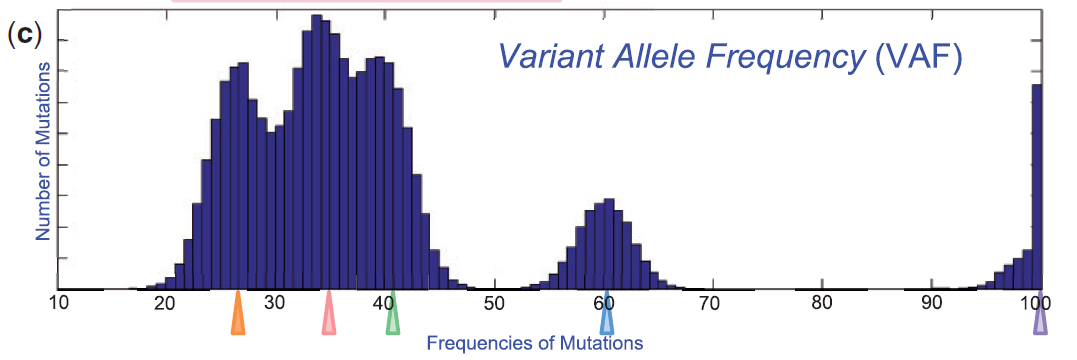 Goal
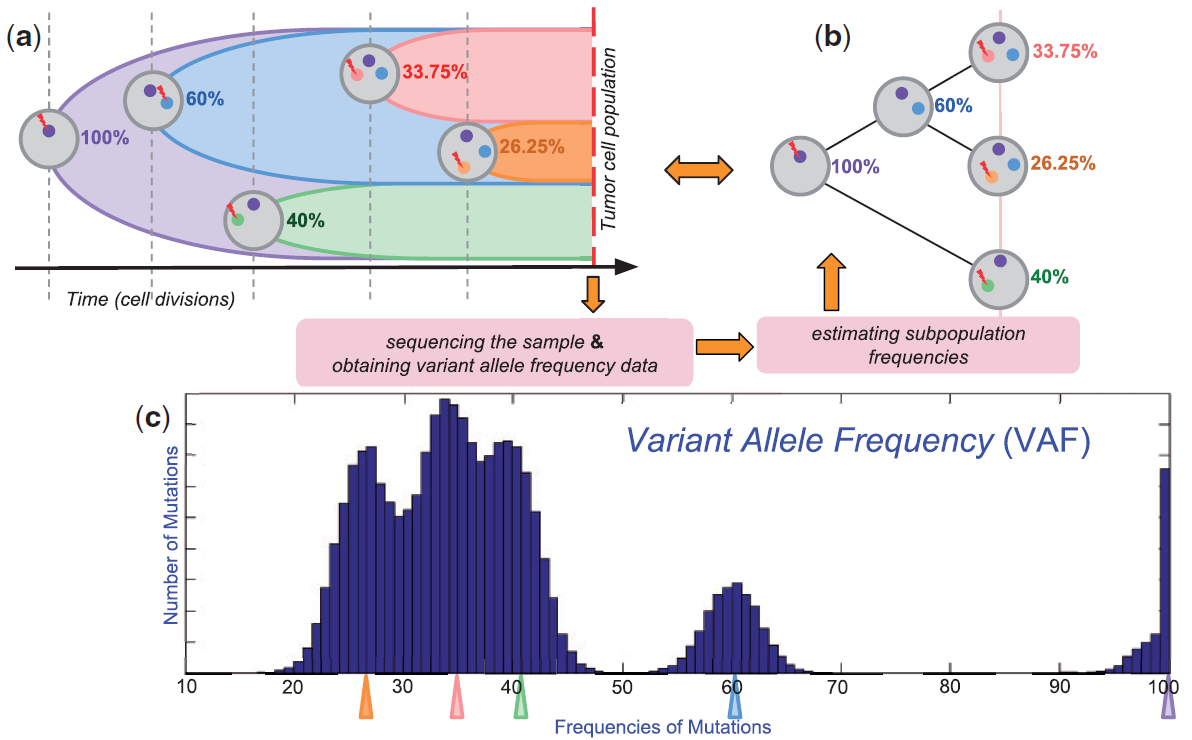 Assumptions
Any measured mutation results from clonal expansion.
Infinite sites – mutation at a position occurs once.
At most one clonal expansion begin at a given time.
Each clonal expansion splits population into two subpopulations.
Mutation frequencies in each subpopulation satisfy children sum to parent (CSP) condition.
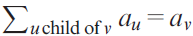 Binary Tree Partition
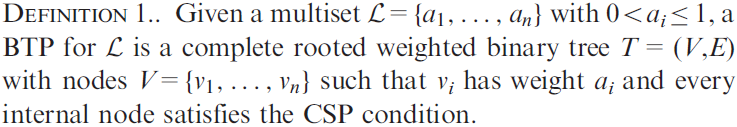 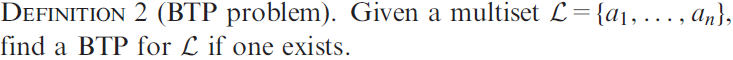 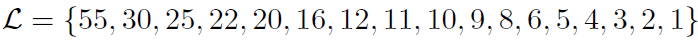 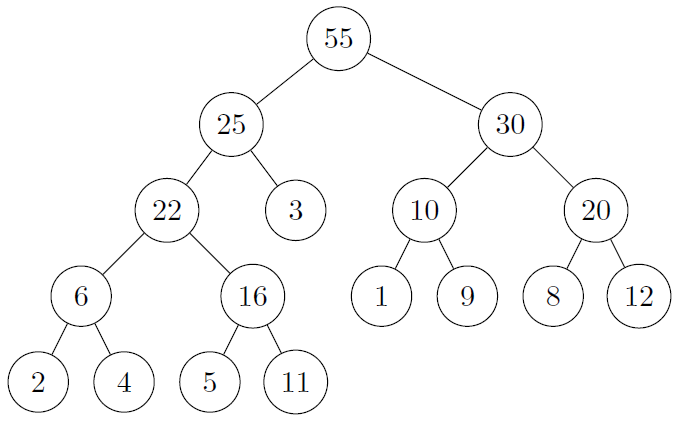 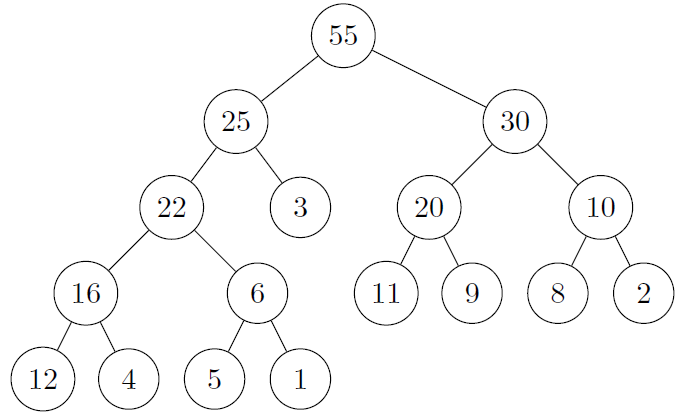 Triangles
A parent k and its two children i,j form a triangle (k,{i,j}), if they satisfy the CSP condition.
Conflicting triangles either share a parent or a child.
A set of triangles Z is conflict free if no pair of triangles conflict.
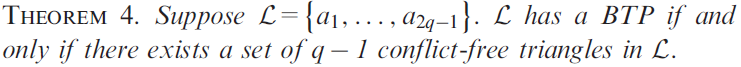 Example
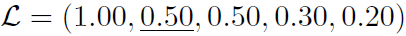 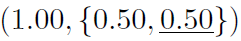 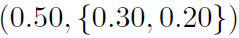 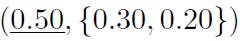 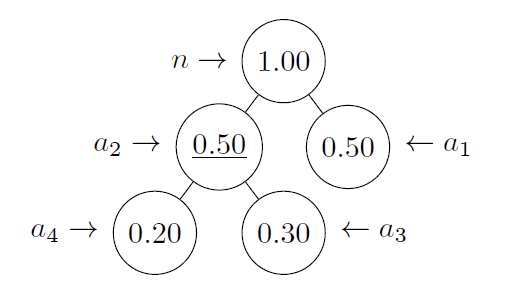 Hardness
THEOERM: The BTP problem is NP-complete.
Reduction from Numerical matching with Target Sums (NMTS). 



Furthermore, the non binary TPP is NP-complete by reduction from Subset Sum.
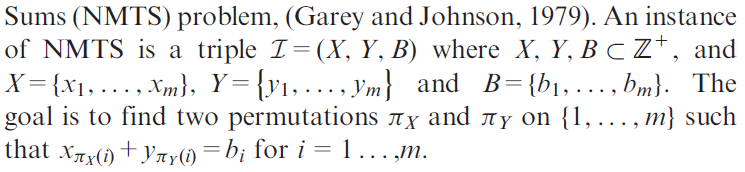 Missing subpopulations
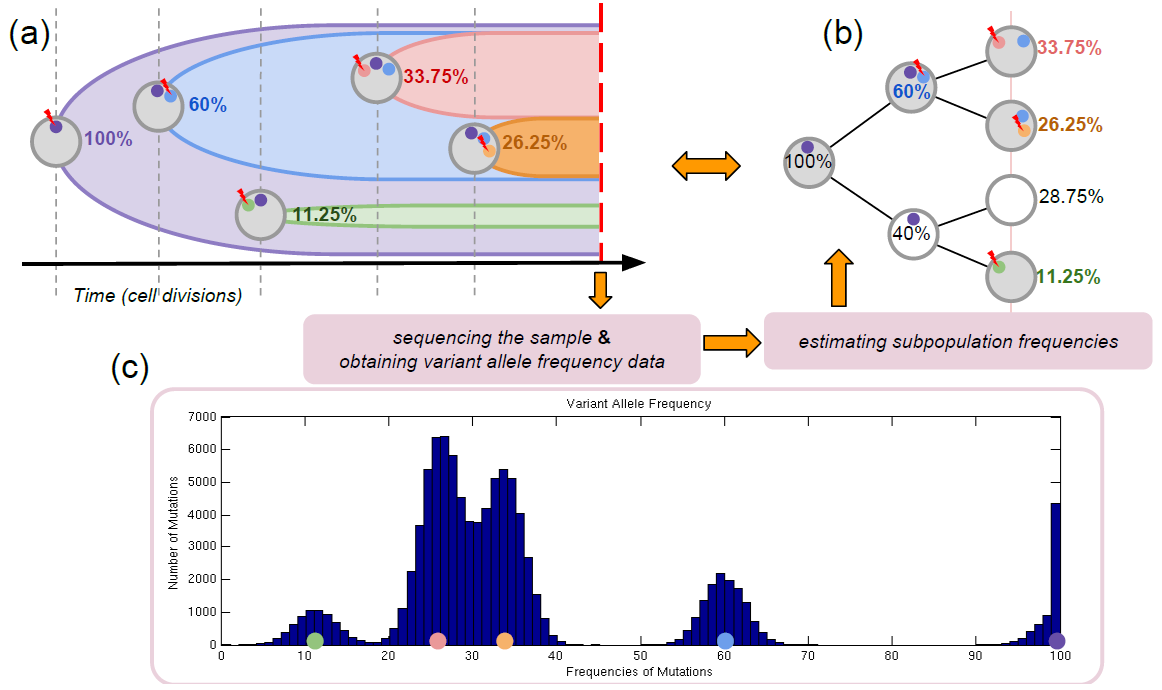 Auxiliary nodes
Proposition: For any given observation 𝓛, there is always a BTP if adding at most m-1 auxiliary nodes is allowed.
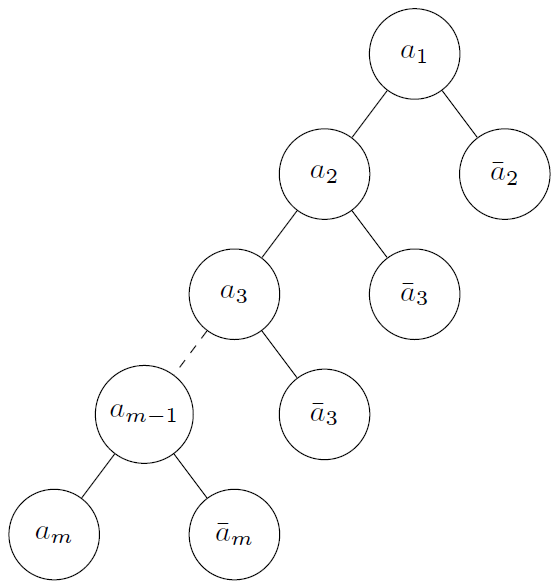 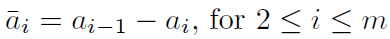 Max-BTP
Max-BTP problem: find the maximum sized set of conflict-free triangles.
If Max-BTP has a solution of size 𝛥, a BTP with k=m-1-2𝛥 additional nodes can be found.
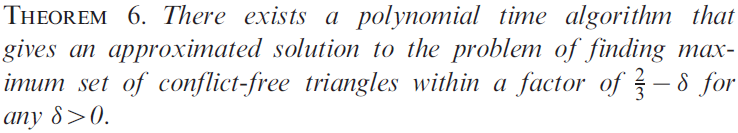 Max-BTP approx.
Local search algorithm:
Fix a constant t and start from an empty solution set.
While possible, replace s≤t traingales with s+1 non-conflicting triangles.

Polynomial in t and q.
Approximation is achieved by the packing bound.
ε-BTP
On real data – BTP will not exists.
Subpopulations may be missing.
VAF have errors.
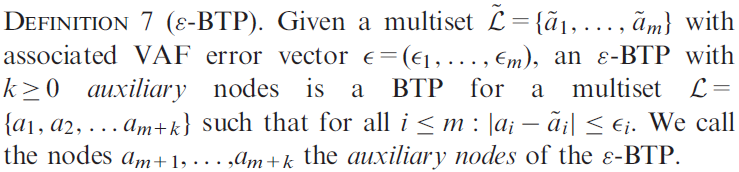 ε-BTP
ε-BTP coincides with BTP for ε=0, k=0
It is always possible to obtain ε-BTP with m-1 auxiliary nodes.
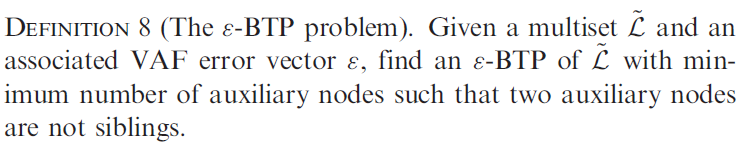 ε-CSP
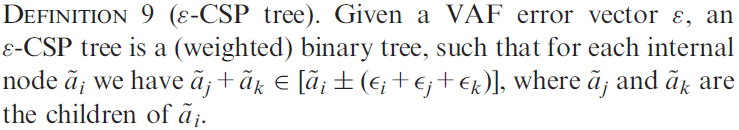 An ε-CSP tree  is acceptable if we can obtain an ε-BTP from it by replacing ãi with with ai s.t.        |ãi – ai|≤ εi  .
An ε-CSP tree acceptance condition can be checked with LP. I.e., find ai, ei s.t. 
|ei |≤ εi
(ai + ei)=(aj + ej)+(ak + ek)
Unacceptable ε-CSP
Not every ε-CSP is acceptable
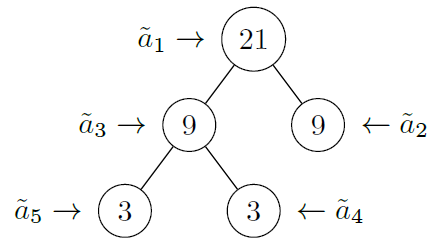 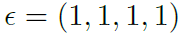 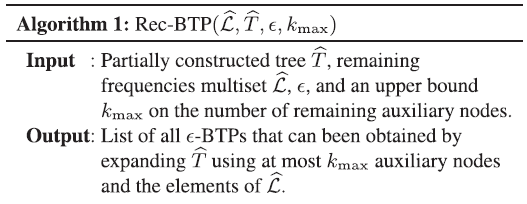 Rec-BTP
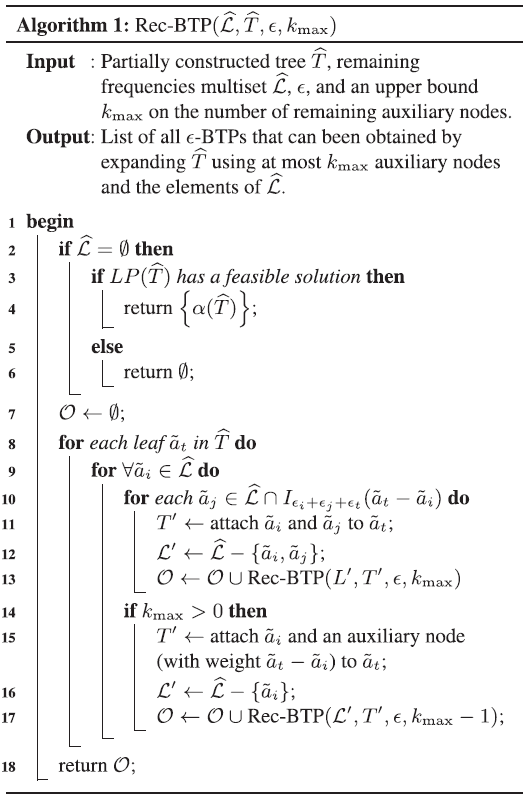 Simulated data
Trees with 3,5,7,9 nodes.
Assign av uniformly under CSP. (ar =1)
Mv~U[50,400] somatic mutations.
Xv set of |Mv| VAFs from N(av,σ). (σ=1,2,4)
VAF data X=UvXv
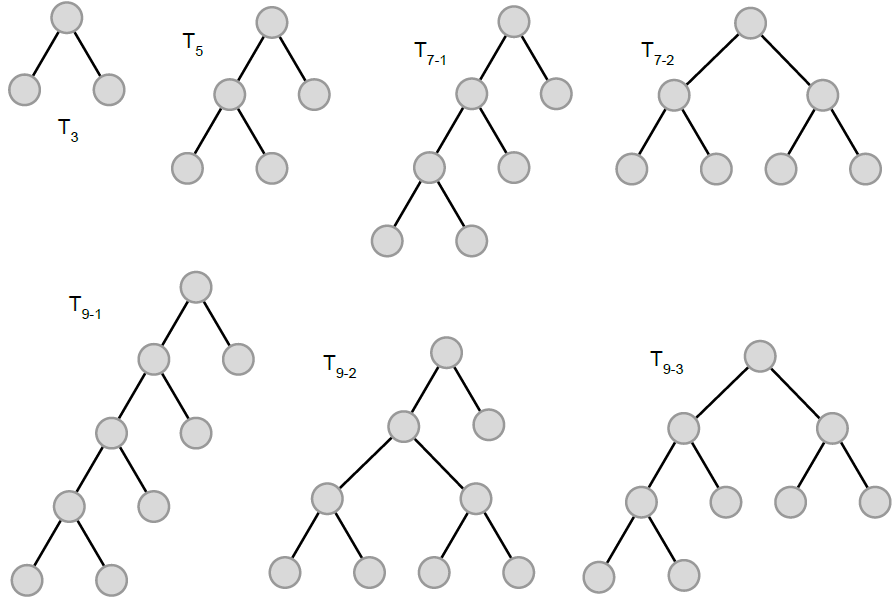 Clustering VAF
Cluster VAF with 2 algorithms:
Accelerated Variational Dirichlet Process Gaussian Model (AVDPM, Kurihara et al., 2006).
SciClone (Miller et al., 2014) – variational Bayesian beta mixture model.
For each cluster Ci: set ãi = μi,
Run Rec-BTP – find min k ε-BTP.
Break ties with min score
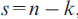 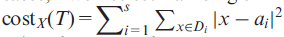 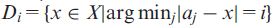 Number of subpopulations
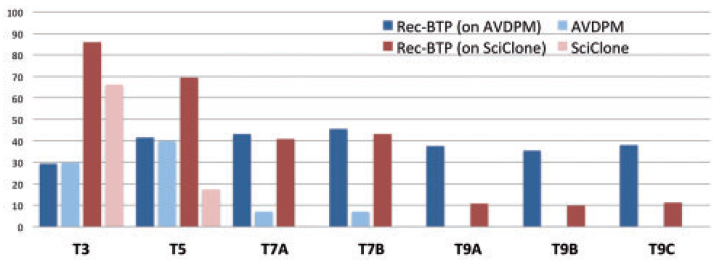 % cases finding correct number
of subpopulations
Trees
Number of subpopulations
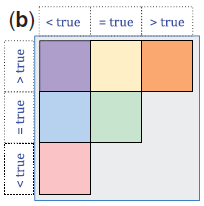 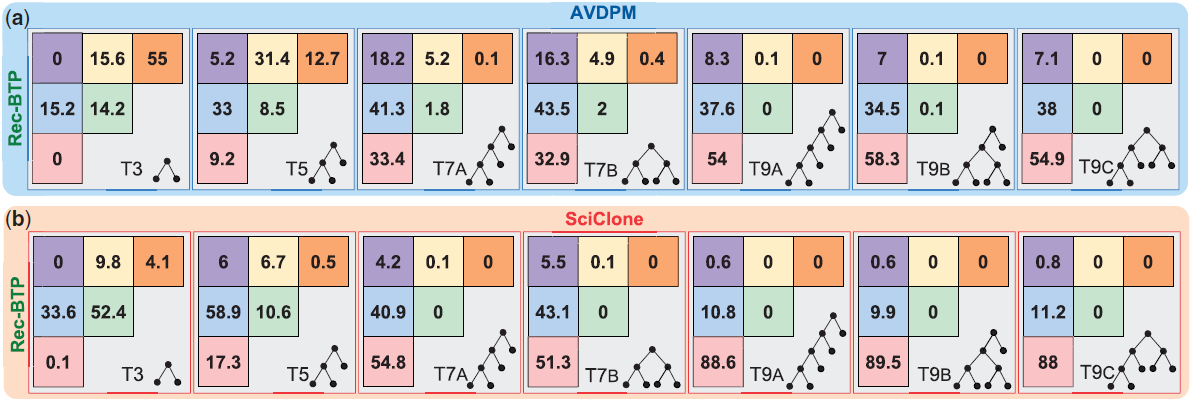 Frequencies accuracy
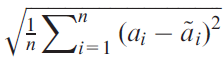 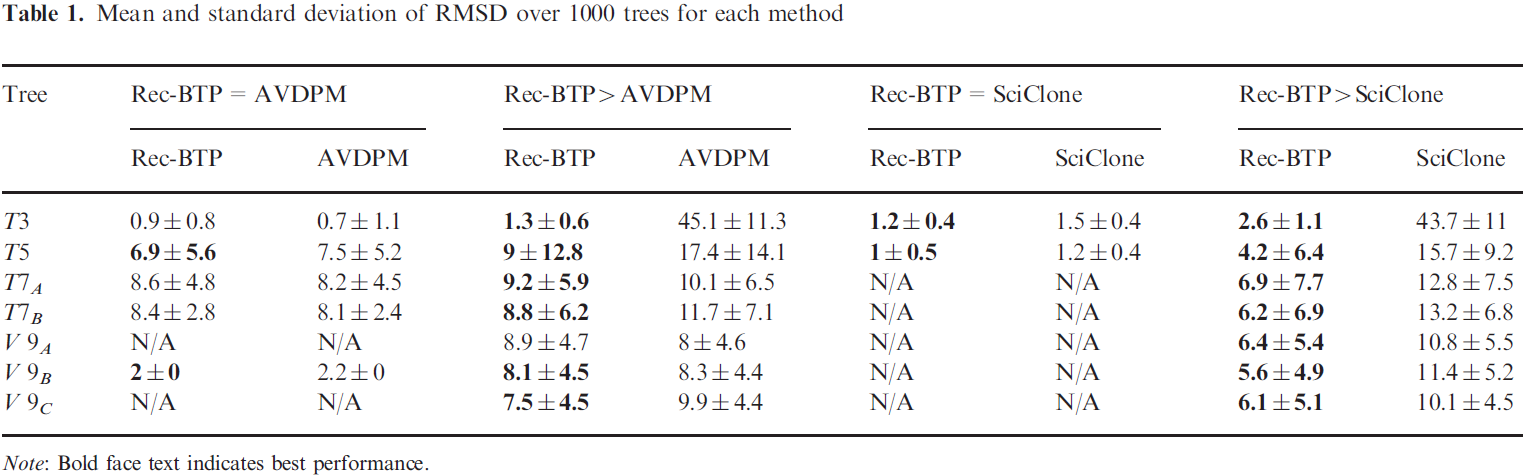 Comparison to PhyloSub
Jiao et al. BMC Bioinformatics 2014.
Uses a Bayesian nonparametric prior over trees.
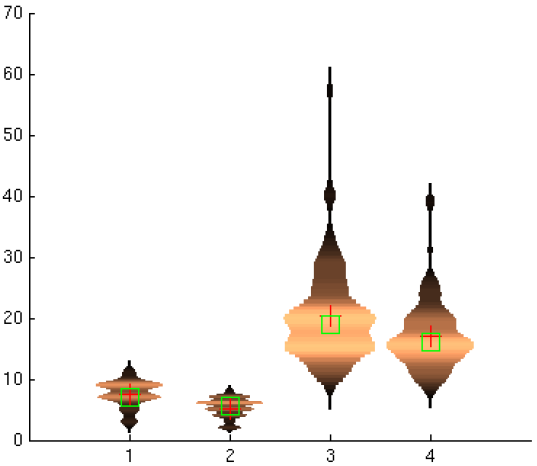 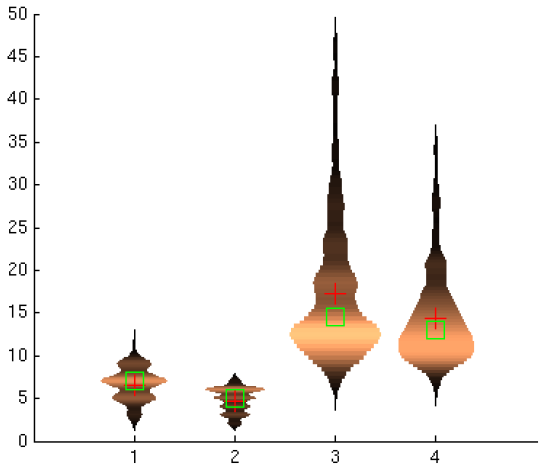 9 nodes
7 nodes
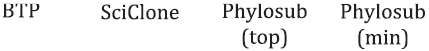 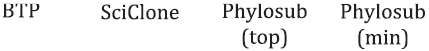 AML data
Ding et al. Nature 2012.
Present a history of {100,53.12,12.74,29,5.1}.
SciClone on VAF – {100,47.1,33.1,22.4,3.6}.
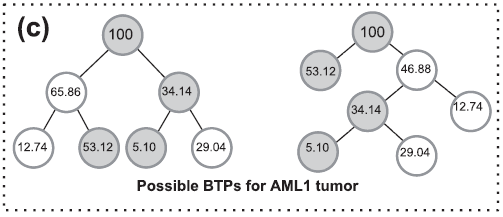 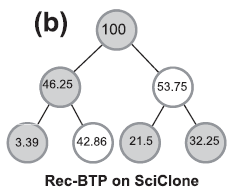 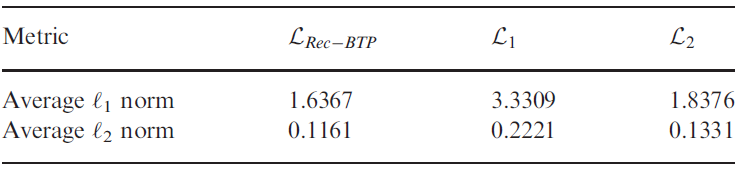 Summary
Rigorous combinatorial problem formulations.
Nice theoretical results.
Shows some improvements over other methods.
Need better comparison to other tree estimating methods – PhyloSub, TrAp (Strino et al. 2013).
There is still room for improvement.
Future directions
Reconstructing mutational history in multiply sampled tumors (Hajirasouliha and Raphael, WABI 2014).
Combine BTP and VAF clustering in a single model.
Combine with a statistical model that better features real data – PyClone (Roth et al. ,2014)
Define different combinatorial problems.